Data Object Relations		in Event Data Model
Jiaheng Zou
2019.12.23
1
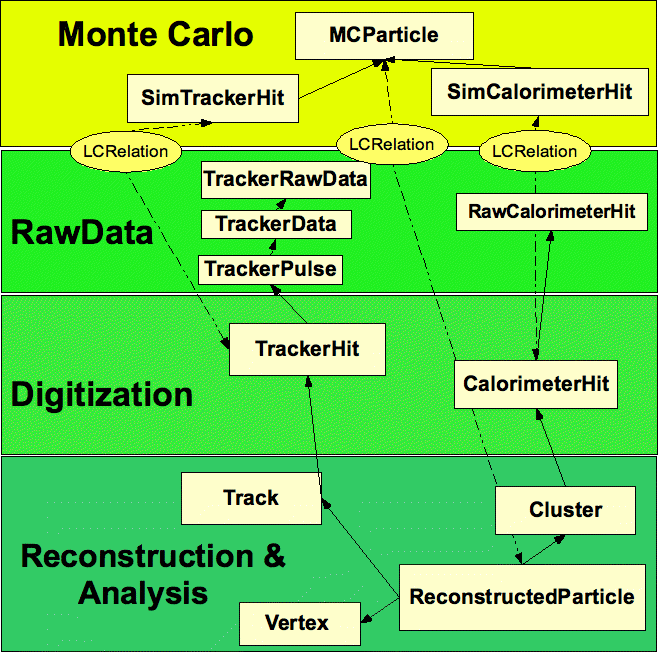 LCRelation
Aggregation
2
LCRelation
The relation outside of data objects
LCRelationCollection can be stored in both LCIO and PLCIO
LCIO
LCObject*  	getFrom();
LCObject* 	getTo();
PLCIO
Examples in CEPCSW/Reconstruction/Digitisers/PlanarDigiAlg
ObjectID&  	getFrom();
ObjectID& 	getTo();
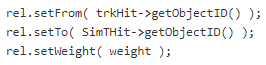 3
Aggregation in LCIO
ReconstructedParticle
std::vector<Cluster*> 	getClusters();
std::vector<CalorimeterHit*> 	    Cluster::getCalorimeterHits();
LCObject* 		           CalorimeterHit::getRawHit();
std::vector<Track*> 	getTracks();
std::vector<TrackerHit*>  	    Track::getTrackerHits();
std::vector<LCObject*>     	          TrackerHits::getRawHits();  // not used in Marlin?
Vertex* 			getStartVertex();
Vertex* 			getEndVertex();
4
Aggregation in PLCIO
ReconstructedParticle
ConstCluster 		getClusters(unsigned int);
ConstCalorimeterHit 	    Cluster::getHits(unsigned int);
ObjectID& 		           CalorimeterHit::getRawHit();
Other similar interfaces…
Collections inherited from podio::CollectionBase
std::vector<std::vector<ObjectID>*>  m_refCollections;
Store aggregation relations with ObjectIDs
Restored by PODIO when reading
Need more tests
5
Summary
Convert ObjectIDs to Data Objects
LCRelation
A few interfaces such as CalorimeterHit::getRawHit()
Validation
fcc-edm
Same aggregation pattern with PLCIO
Specified association classes instead of the general LCRelation
ParticleMCParticleAssociation, DigiTrackHitAssociation, etc.
Similar to the aggregation pattern
6